RESOLVING CONFLICTS | USING COMMUNICATION SKILLS EFFECTIVELY
I-MESSAGES
I-messages are a great way to explain yourself when you are upset. When you use them, people are more likely to listen to you and to respond without becoming angry and defensive. Read the example, and then try to write your own I-messages.
EXAMPLE

Someone in your household often forgets to give you your messages.
I feel
when you
because
A classmate has started calling you by a nickname that you dislike.
I feel
when you
because
Your teacher hasn’t called on you all week, even though you’ve raised your hand.
I feel
when you
because
One of your friends often borrows your things and doesn’t return them.
I feel
when you
because
© 2022 OVERCOMING OBSTACLES
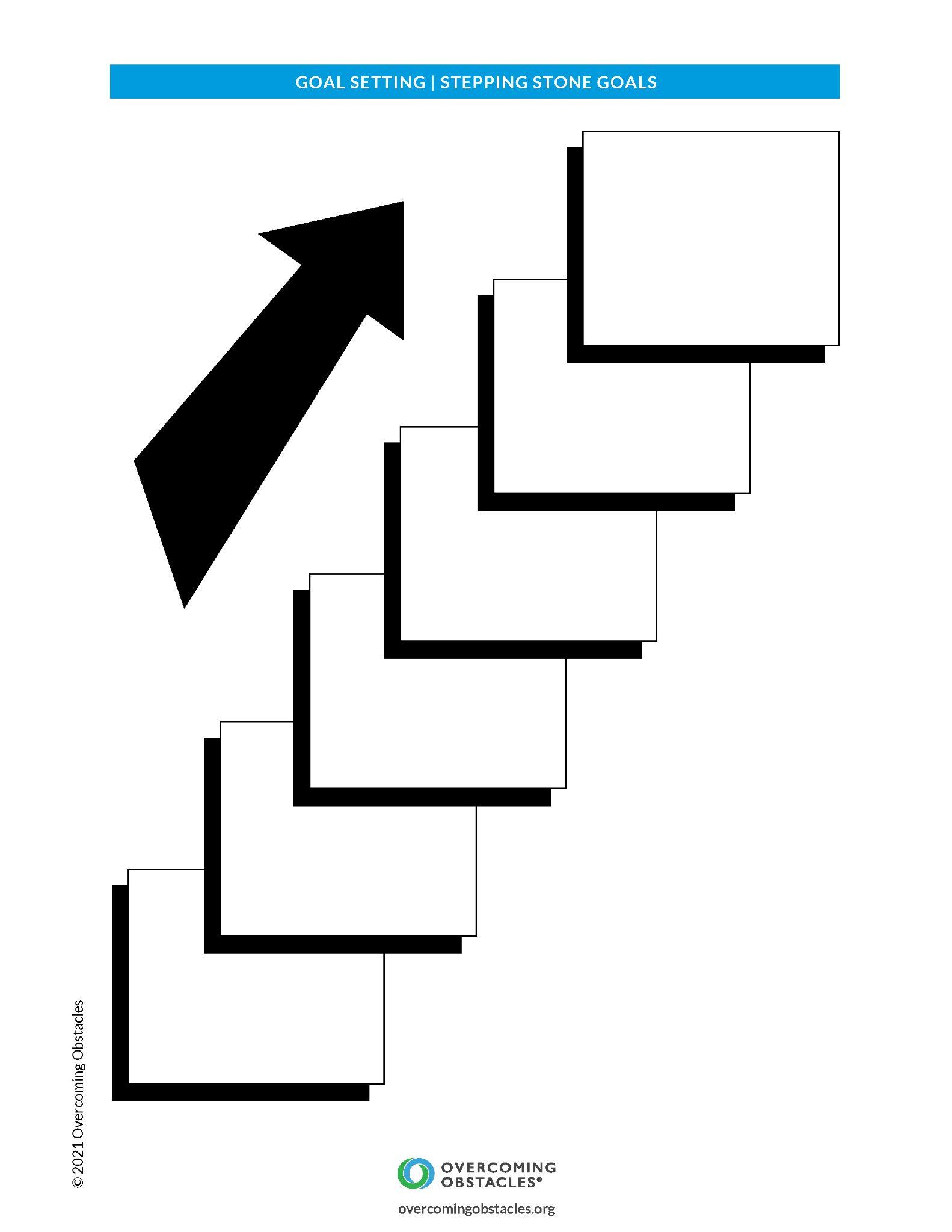